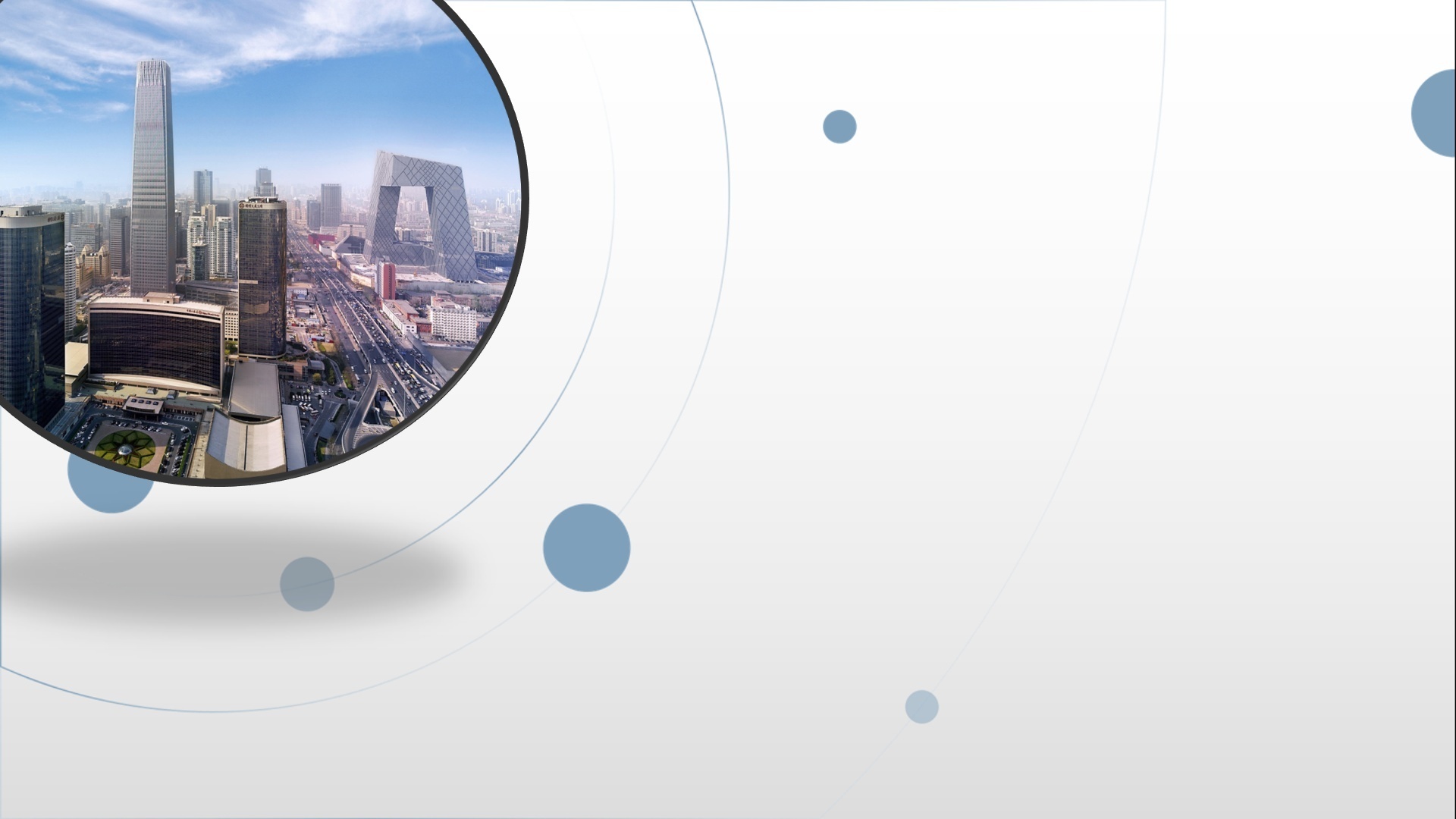 朝阳区线上课堂·初中名著阅读
《论语》品读：孔子生平之为人为学
北京市润丰学校  陈前前
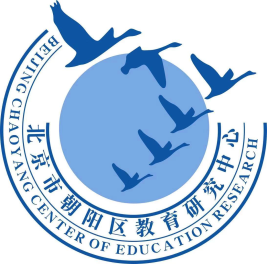 太史公曰：《诗》有之：“高山仰止，景行行止。”虽不能至，然心向往之。
                     ——司马迁《孔子世家》
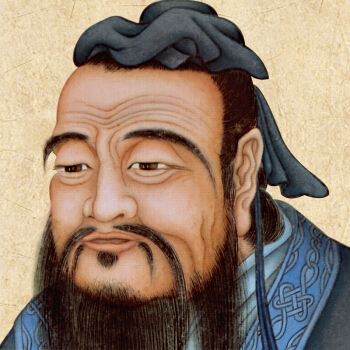 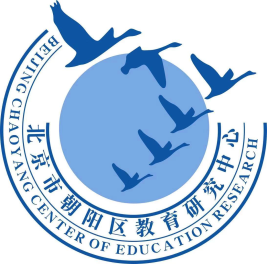 一、孔子生平知多少
从政失败
自学礼乐
献身文教
周游列国
苦乐交错人生路
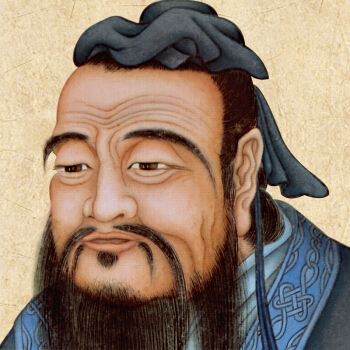 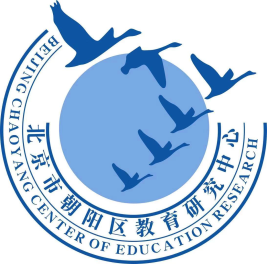 子曰：“吾十有五而志于学，三十而立，四十而不惑，五十而知天命，六十而耳顺，七十而从心所欲，不逾矩。”
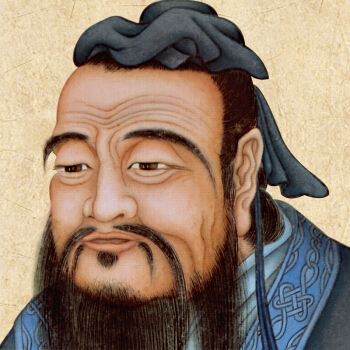 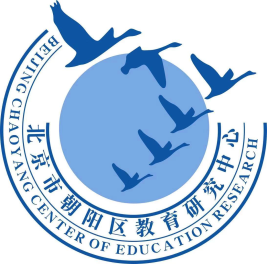 十五岁，立志学习。
三十岁，创办私学。
四十岁，做人做事，有明确的行为准则和判断是非的标准。
五十多岁，周游列国，广纳学徒。
六十岁，面对不同意见，坦然面对、从容接受。
七十岁，退而著述教学。
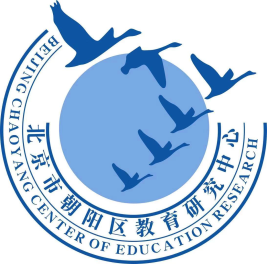 孔子去世后，其弟子以父礼守孝三年。服丧期间，弟子们一致认定应将老师在世时的言行记录下来，传之后世，垂之永远。这就是《论语》一书的起因。
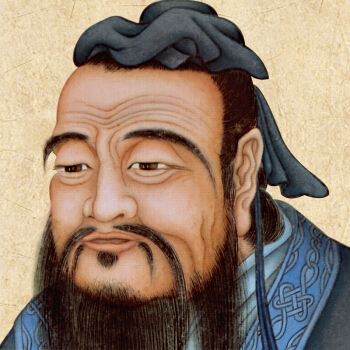 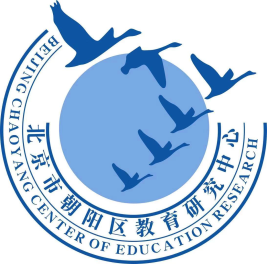 二、《论语》经典话圣贤
关键点一：“十有五而志于学”
关键点二：“四十而不惑”
关键点三：“七十而从心所欲，不逾矩”
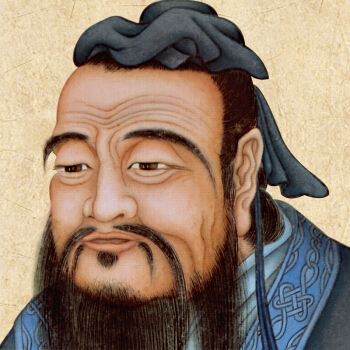 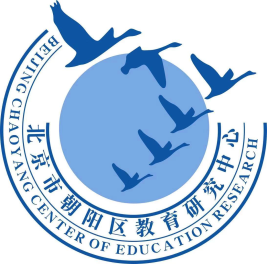 关键点一：“十有五而志于学”
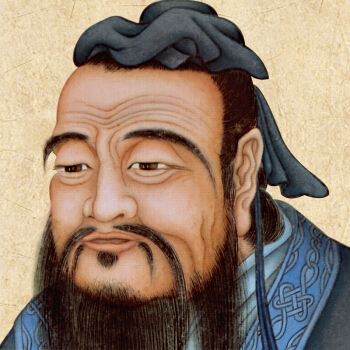 ①子曰：“见贤思齐焉，见不贤而内自省也。” 
②子曰：“学而时习之，不亦说乎？”
③子曰：“古之学者为己，今之学者为人。”
④子曰：“由！诲女知之乎？知之为知之，不知为不知，是知也。”
⑤子曰：“三人行，必有我师焉。择其善者而从之，其不善者而改之。”
⑥子曰：“学而不思则罔，思而不学则殆。”
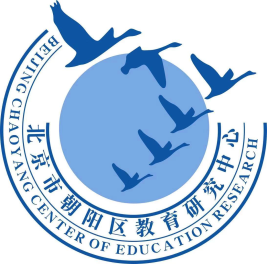 子曰：“古之学者为己，今之学者为人。”
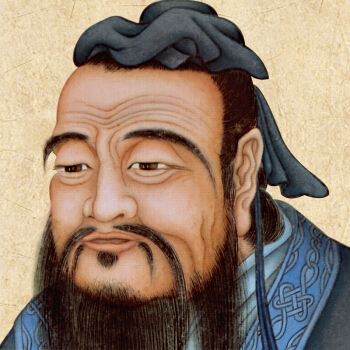 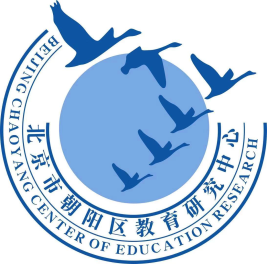 关键点二： “四十而不惑”
1.以忠恕待人
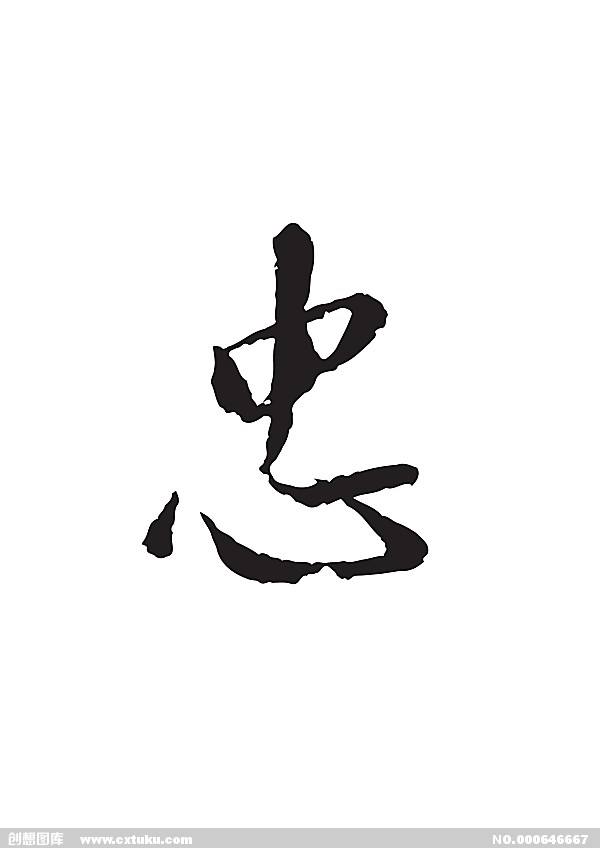 己欲立而立人，己欲达而达人。
              
                       ——《论语·雍也》
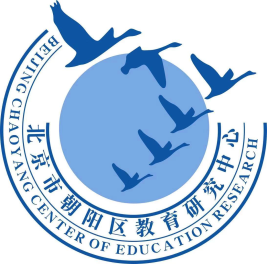 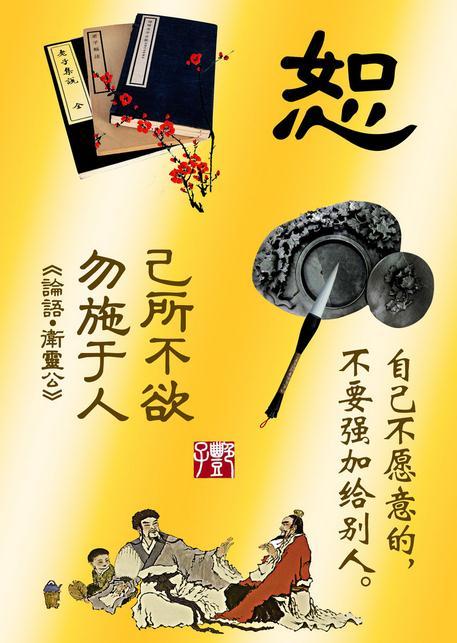 师冕见，及阶，子曰：“阶也。”及席，子曰：“席也。”皆坐，子告之曰：“某在斯，某在斯。”师冕出，子张问曰：“与师言之道与？”子曰：“然，固相师之道也。”
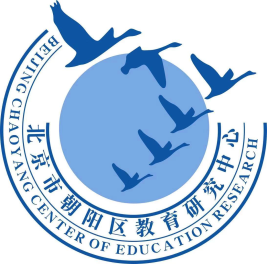 2.以诚信交友
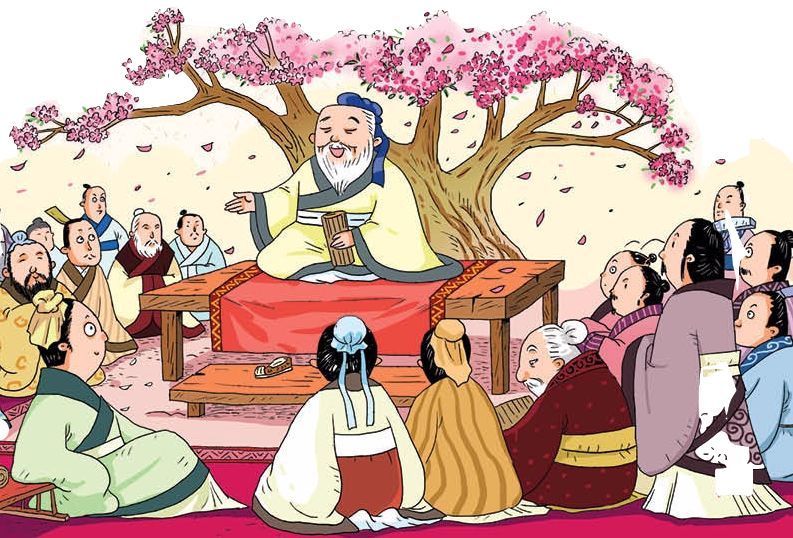 孔子曰：“益者三友，损者三友。友直，友谅，友多闻，益矣。友便辟，友善柔，友便佞，损矣。”
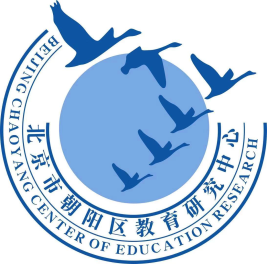 3.以律己修身
子曰:“君子欲讷于言,而敏于行。”
                      ——《论语·里仁》
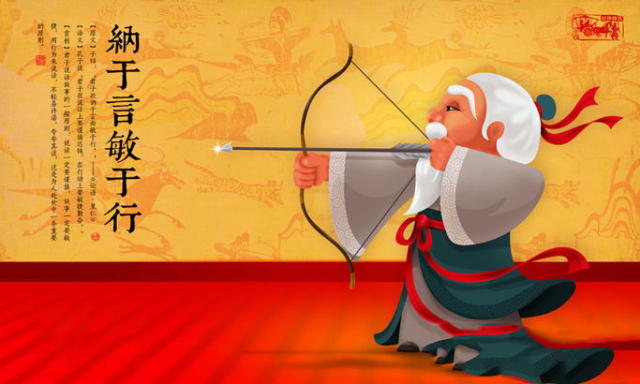 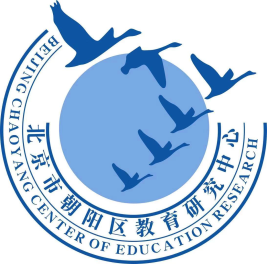 关键点三：“七十而从心所欲，不逾矩”
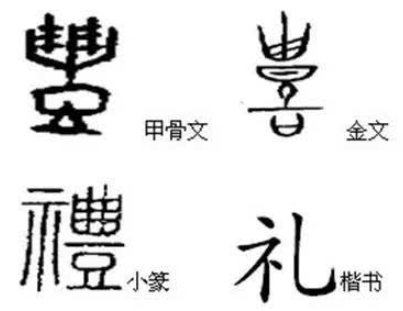 “礼”的本义是履行敬拜活动，是人们敬神致福的仪式。
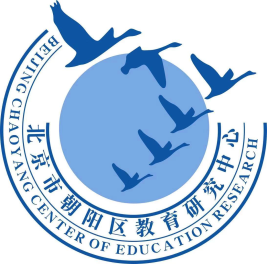 无礼则仁道不生 ，必以复礼为重
子曰：“克己复礼为仁。一日克己复礼，天下归仁焉。”
春秋时代“礼坏乐崩”
上位者无礼则乱，下位者无礼则盗
“礼”对社会、对个人有约束的作用
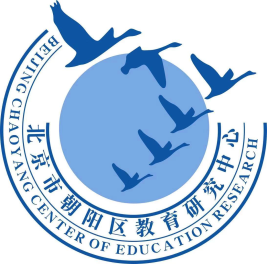 为国以礼
齐景公问政于孔子。孔子对曰：“君君、臣臣、父父、子子。”
                     ——《论语·颜渊》
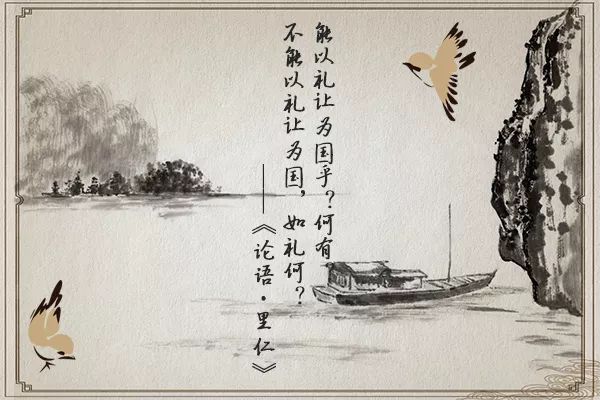 对君王臣子的规范
对家庭关系的限制
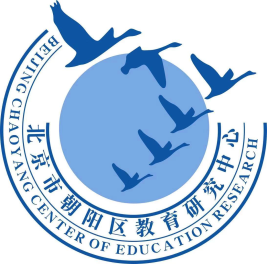 君臣以礼相待
推及百姓
“道之以德，齐之以礼，有耻且格”
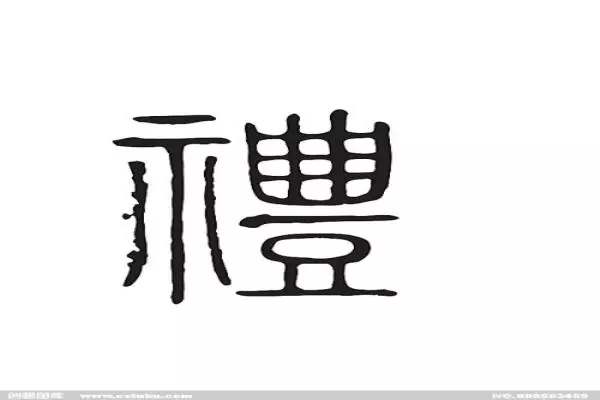 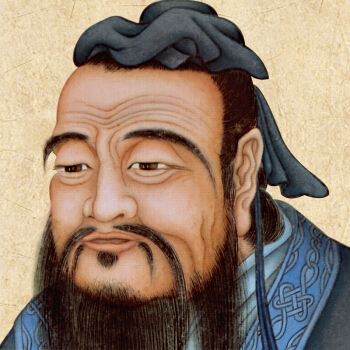 和谐
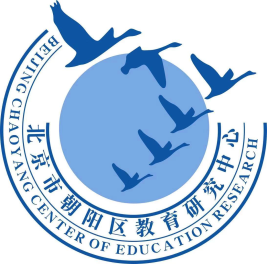 太史公曰：《诗》有之：“高山仰止，景行行止。”虽不能至，然心向往之。
                     ——司马迁《孔子世家》
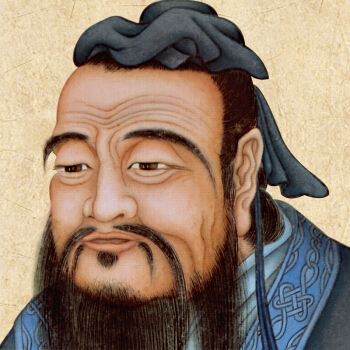 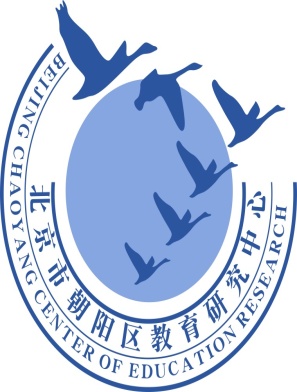 谢谢您的观看
北京市朝阳区教育研究中心  制作